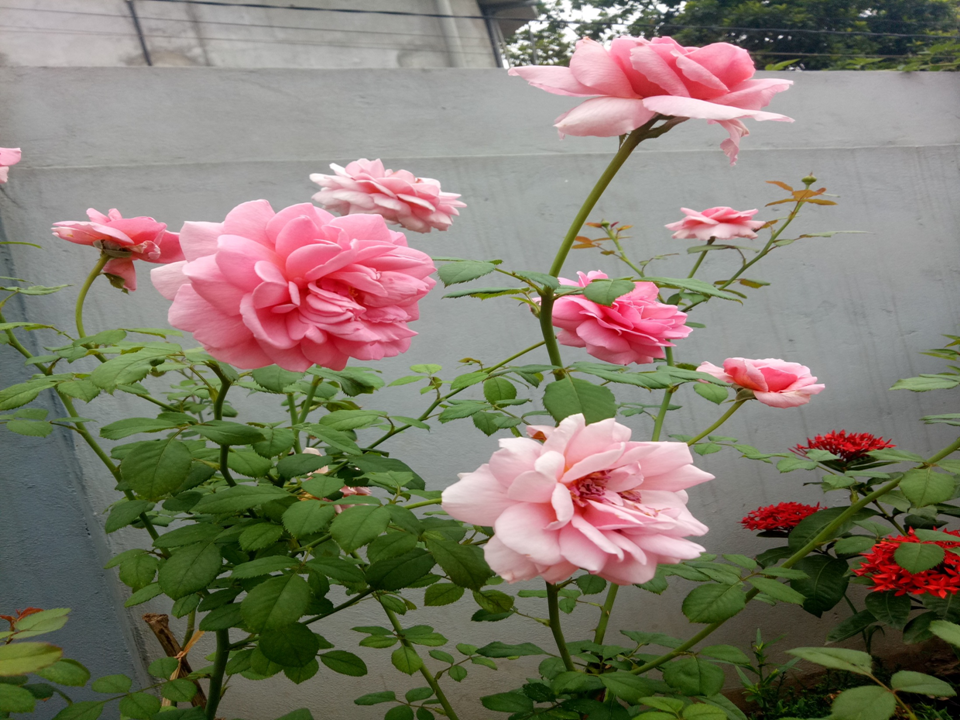 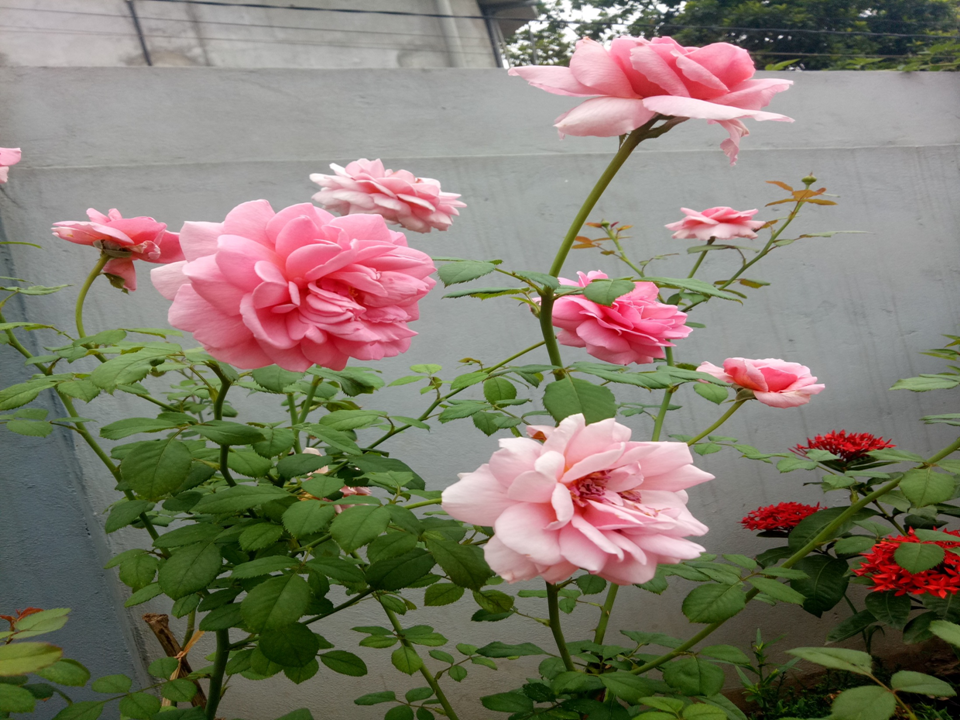 CHÀO MỪNG CÁC THẦY CÔ GIÁO VỀ DỰ GIỜ ,THĂM LỚP 2 A
GIÁO VIÊN : NGUYỄN THỊ HƯƠNG
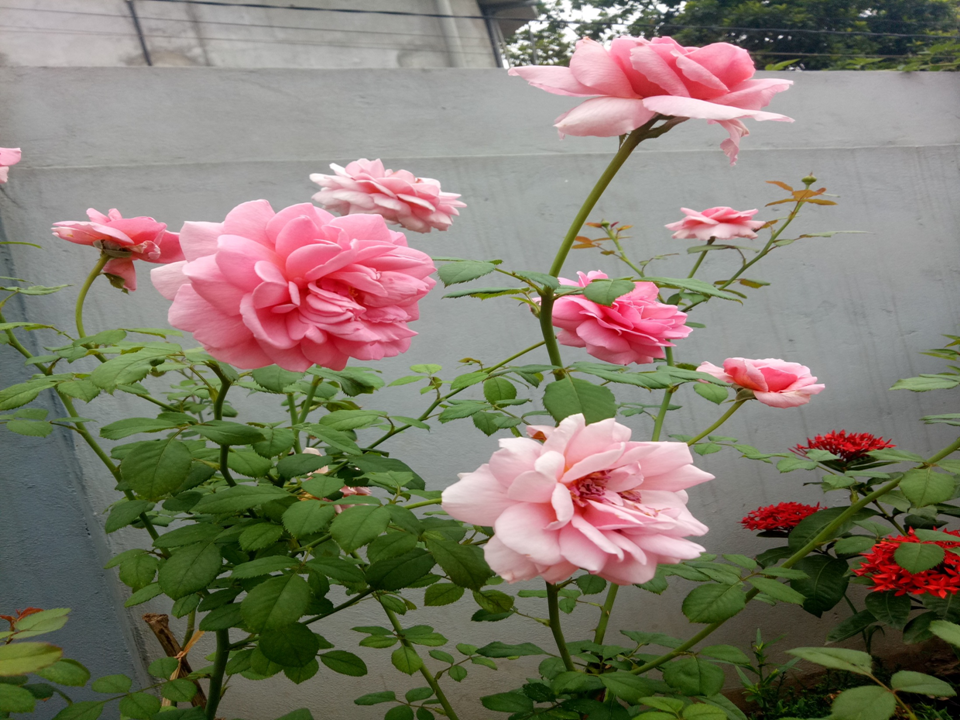 CHÀO MỪNG CÁC THẦY CÔ GIÁO VỀ DỰ GIỜ ,THĂM LỚP 2 B
GIÁO VIÊN : NGUYỄN THỊ HƯƠNG
Thứ 3  ngày 24  tháng 10  năm 2023Tiếng Việt
Bài đọc 1: Cô giáo lớp em (tiết 2)
Sáng nào em đến lớp
   Cũng thấy cô đến rồi
    Đáp lời “Chào cô ạ!”
       Cô mỉm cười thật tươi.

Cô dạy em tập viết
              Gió đưa thoảng hương nhài
     Nắng ghé vào cửa lớp
        Xem chúng em học bài.

         Những lời cô giáo giảng
      Ấm trang vở thơm tho
           Yêu thương em ngắm mãi
           Những điểm mười cô cho.
                                                                    Nguyễn Xuân Sanh.
Thứ 3  ngày  24   tháng 10  năm 2023
Tiếng Việt
Bài đọc 1 : Cô giáo lớp em (tiết 2)
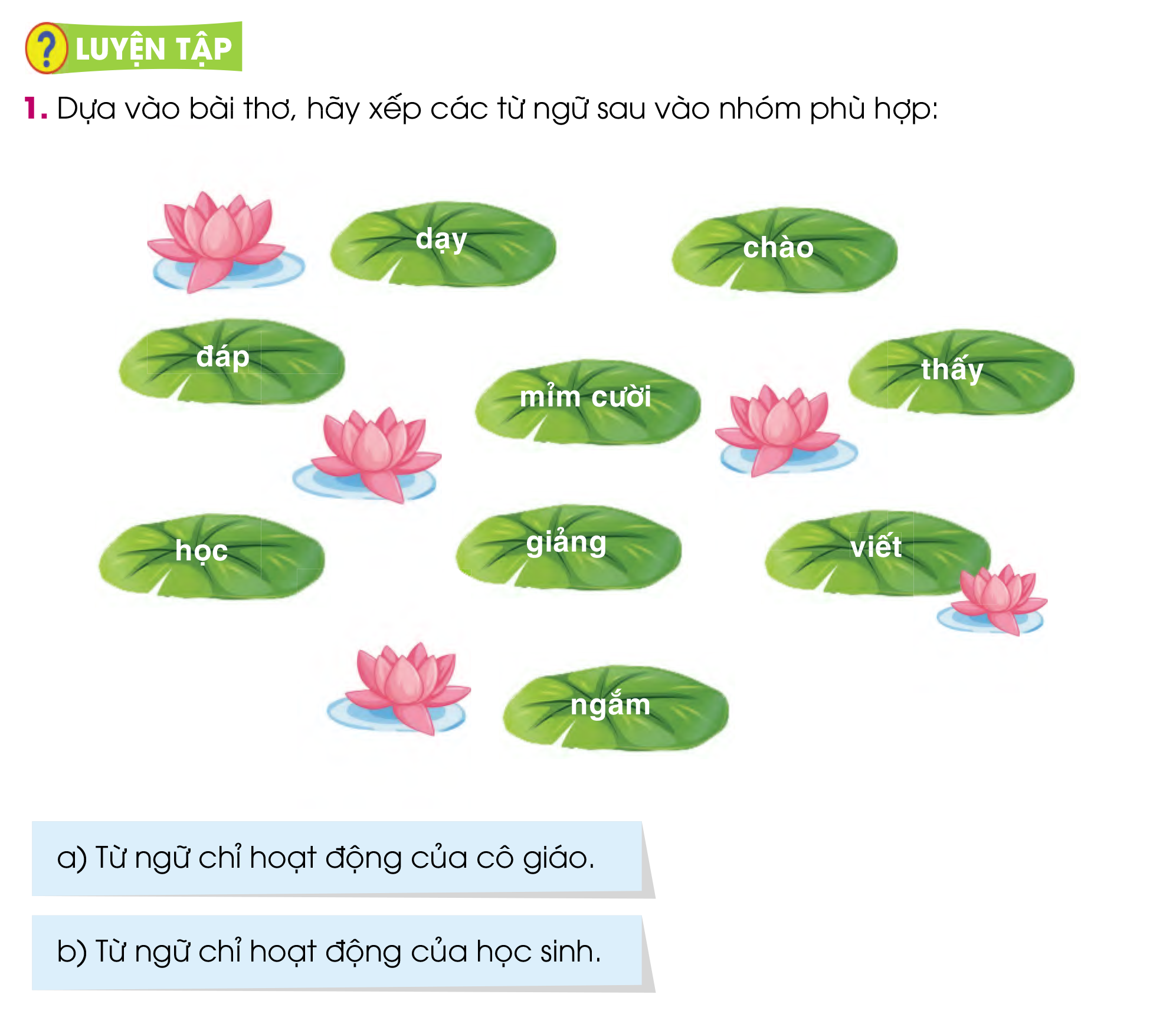 Thứ  3  ngày  24  tháng 10  năm 2023
Tiếng ViệtBài đọc 1 : Cô giáo lớp em (tiết 2)
1, Dựa vào bài thơ, hãy xếp các từ ngữ sau vào nhóm phù hợp:
    a,Từ ngữ chỉ hoạt động của cô giáo:
          đáp, mỉm cười, dạy, giảng.
    b,Từ ngữ chỉ hoạt động của  học sinh:
         thấy, chào, viết, học,  ngắm.
Thứ 3  ngày 24  tháng 10 năm 2023
Tiếng Việt
Bài đọc 1: Cô giáo lớp em (tiết 2)
1, Dựa vào bài thơ, hãy xếp các từ ngữ sau vào nhóm phù hợp:
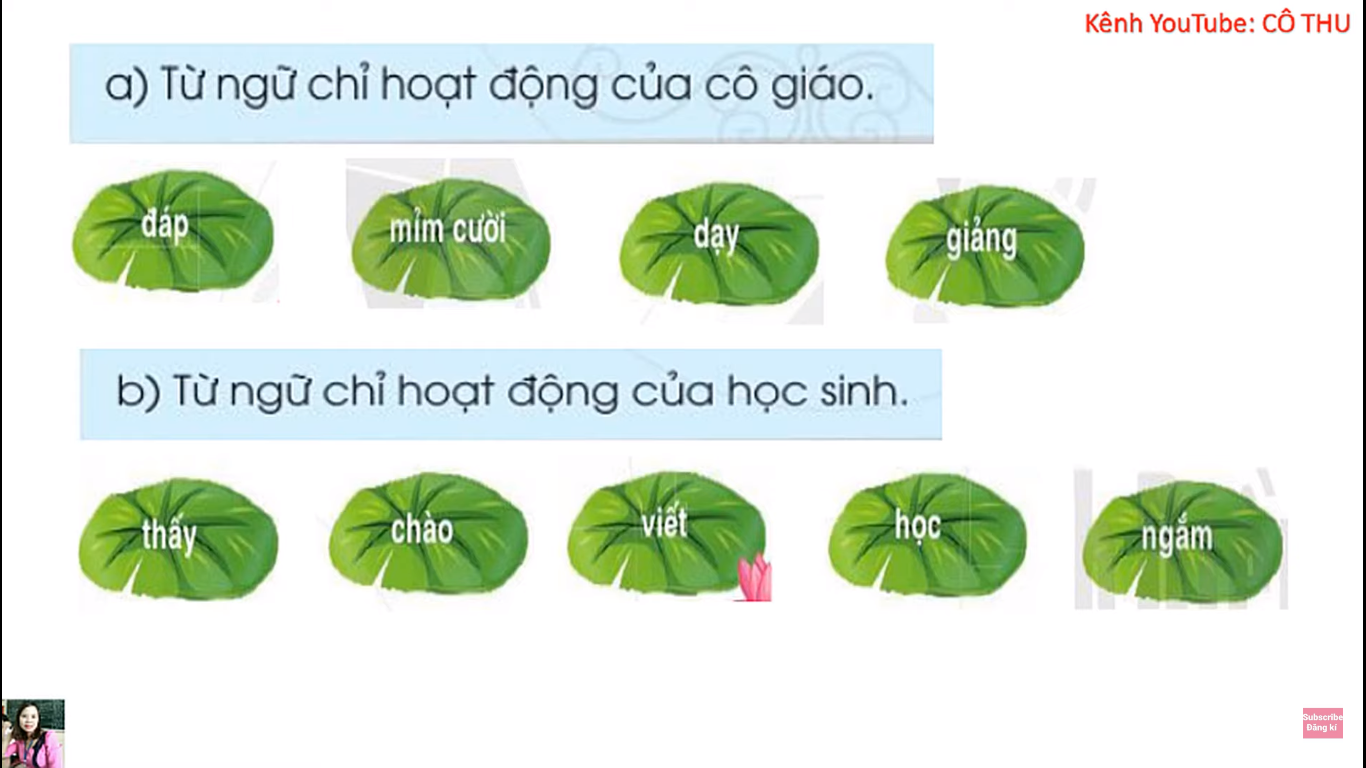 Thứ 3  ngày 23  tháng 10  năm 2024
Tiếng ViệtBài đọc 1 : Cô giáo lớp em (tiết 2)
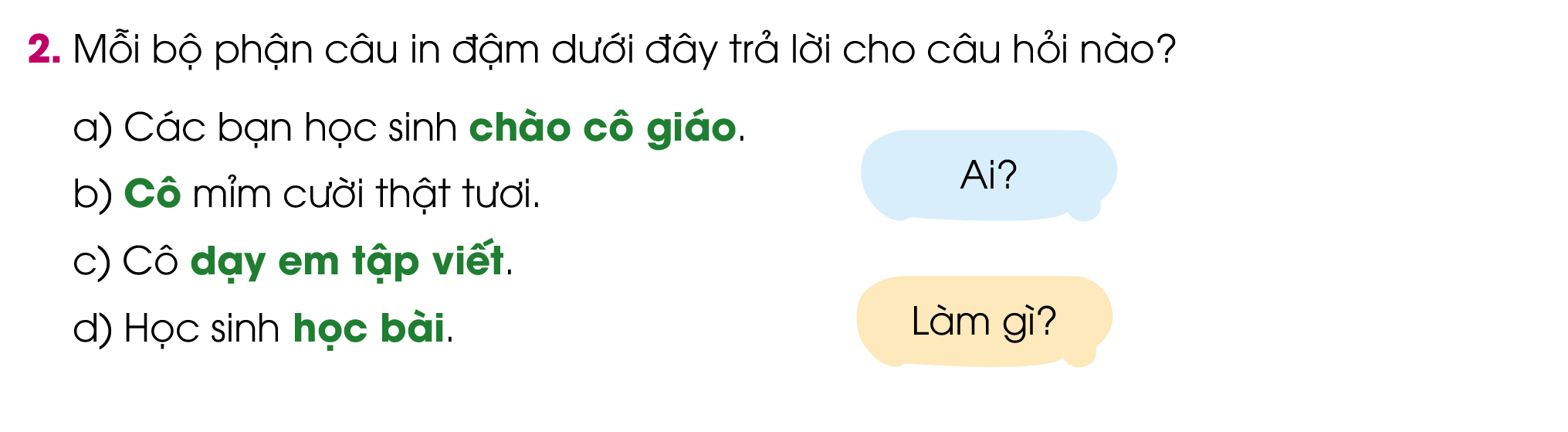 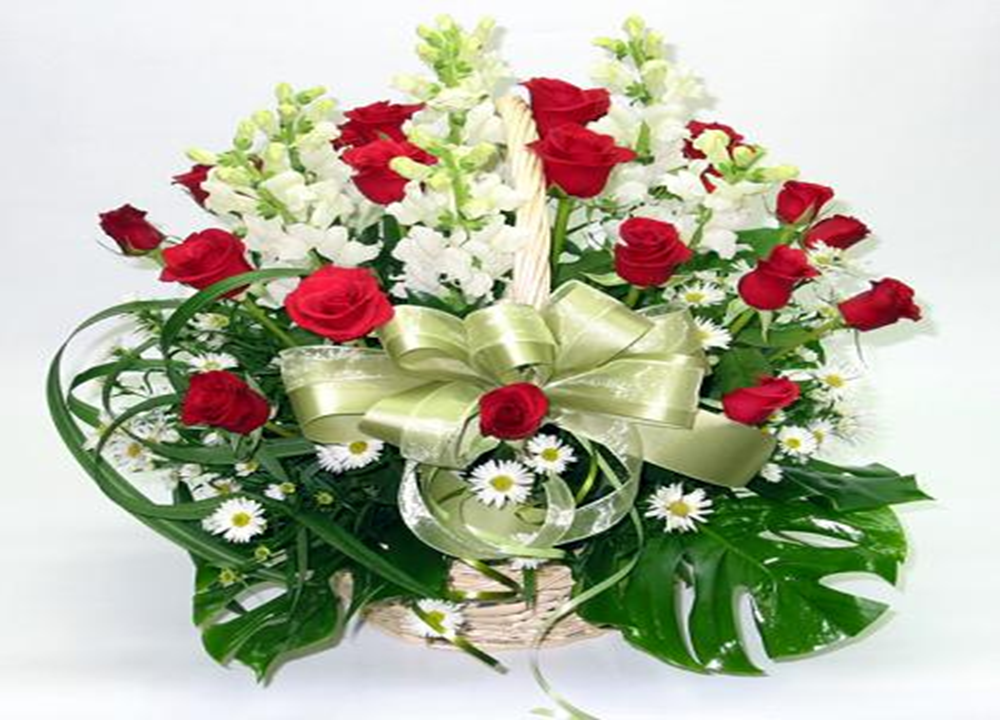 CHÚC CÁC THẦY CÔ GIÁO LUÔN MẠNH KHỎE. CHÚC CÁC EM CHĂM NGOAN, HỌC GIỎI
Tiếng ViệtBài đọc : Cô giáo lớp em (tiết 2)
3.Đặt câu hỏi cho bộ phận câu in đâm trong các câu sau.
    a, Các bạn học sinh chào cô giáo.
       - Các bạn học sinh làm gì?
    b, Các bạn học sinh chào cô giáo.

      - Ai chào cô giáo?
      c,Cô mỉm cười thật tươi.
       - Cô làm gì?
      d,  Học sinh học bài. 
         - Ai học bài?
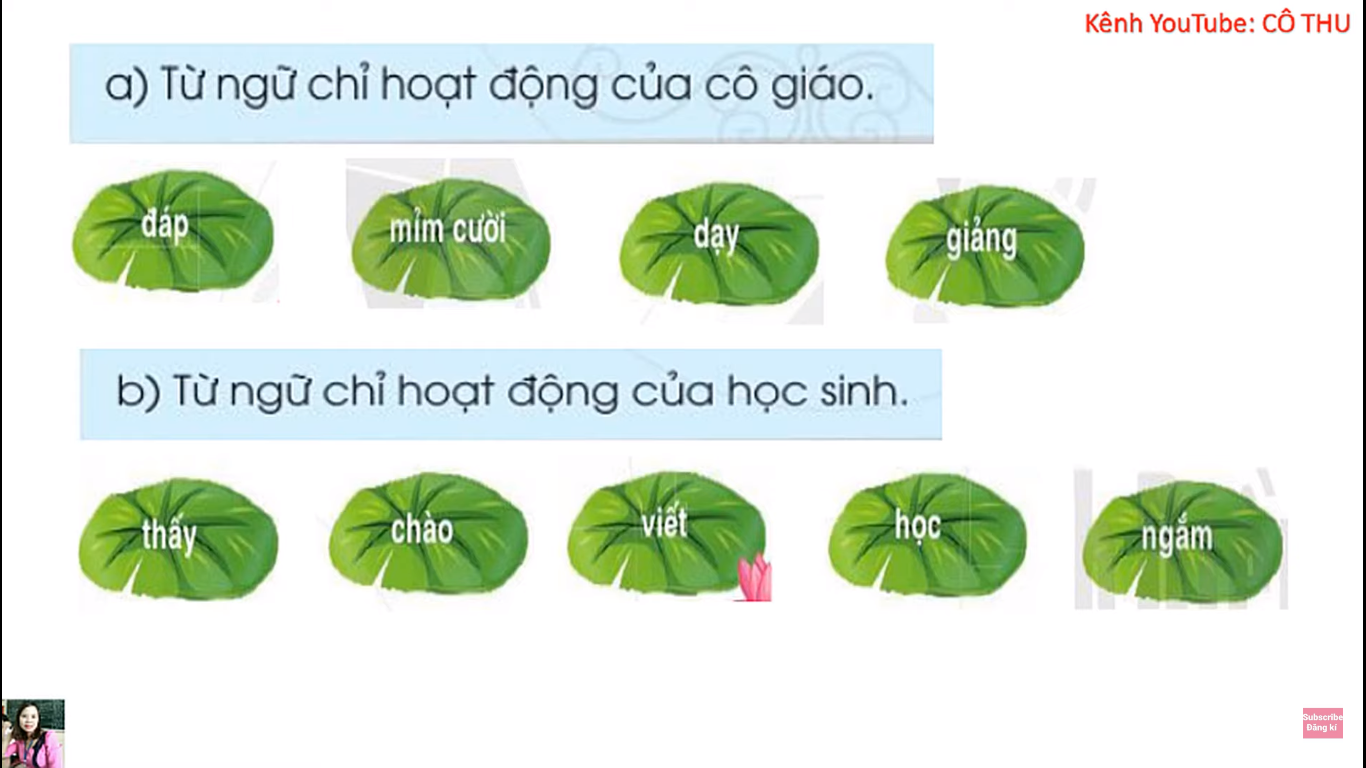